1.2.3. SWOT Analysis and Confrontation Matrix
Steps in Developing International Strategies
In previous modules
2
[Speaker Notes: Remember?]
Summarising Internal and External Analysis: SWOT Analysis
3
Learning Objectives
Students are able to analyse the SWOT and develop strategies for the company by combining the strengths and weaknesses with the opportunities and strengths
Students are able to recognise the advantages and limitations of using a SWOT analysis
Students are able to connect a SWOT analysis to the internal and external analysis
4
Table of Contents
Overview External and Internal Analysis (See C.1.2.1. and C.1.2.2)
1. SWOT Analysis
2.A EFA 
2.B. IFA
3. Confrontation Analysis
Analysing the Current Situation Environment
Political/Legal
Economic
Social/Cultural
Technological
Ecological (Natural)
Demographic
Suppliers
Marketing Intermediaries
Customers
Competitors 
Publics
Value Chain
Mind Map
Company compared to competition
Meso environment
Micro environment
Macro environment
Internal analysis
External analysis
Strengths & Weaknesses
Opportunities & Threats
6
[Speaker Notes: This gives an overview of the three different levels of the environment. 
The listed factors are a checklist and some factors might not be relevant for specific businesses.
Caution: there is no fixed list of factors that must be researched. The structure that we offer ensures that important elements of the research are not neglected.
Meso environment: these are external influences are for a specific industry sector
Macro environment: these are external influences that have an influence on several industry sectors (economic crisis, inflation etc.)
https://www.intemarketing.org/marketing-information/marketing-environment/macro-environment-business
Https://www.intemarketing.org/marketing-information/marketing-environment/meso-environment

https://www.marketingbright.com/marketing-plan/industry-analysis/?locale=nl]
Macro Environment- PESTLE
7
[Speaker Notes: Remember?

Ask  students questions. Show them that this is mainly a checklist.
Example: If you sell wine
Natural influences are important
Economic: if economy is booming, you might find it difficult to find workers on the field
Economic: in crisis, there can be a shift towards private labels
Political: state can change taxes on alcohol easily, increase age that you can consume alcohol
Cultural: wine is more consumed  in France, Italy, than in Asia. Alcohol is some religions not accepted]
Meso Environment – Market/Industry Sector
What is influencing the market and has an influence on how attractive a market is: Porter’s 5 forces analysis 
Competitors
Number of competitors
Product/service
Strategy
Marketing efforts
Consumers 
Demand 
One type of consumer or different types of consumers (segments)
Product/service requirements
Price sensitivity
Promotion sensitivity
Distribution requirements
Alternatives that consumers have for this service (substitutes)
8
[Speaker Notes: On Meso level  a company can have some influence
It concerns your industry sector,]
Meso Environment – Market/Industry Sector
What is influencing the market determines how attractive a market is
Suppliers (they provide the resources to produce our goods/offer our service)
How important are our suppliers to us?
How easily can we cooperate with them?
Intermediaries (resellers, wholesalers, distributors, retailers)
Type of intermediaries
Publics
9
[Speaker Notes: It is strongly linked with opportunities / threats in the market and therefor the attractiveness of the market]
Can a company influence the environment?
10
Summary of the External Analysis
The conclusion of this analysis is expressed in:  
Opportunities and
Threats

Essential: 
Macro environment cannot be influenced 
Meso environment: we have limited influence 
It’s an expression of: 
Industry attractiveness (your own industry sector = meso environment) and
Macro-environmental influences
11
Internal Analysis
RESOURCES
tangible and intangible 
CAPABILITIES
Brand, product, product life cycle
Market share (position in the BCG Matrix)
Value adding activities: Porter’s Value Chain
Technology
People, talent/skills
Location
Intellectual property (patents)
Marketing information/databases/research
Partners
Financial position
[Speaker Notes: https://www.intemarketing.org/marketing-information/marketing-analysis/internal-analysis
https://onstrategyhq.com/resources/internal-and-external-analysis/’’


Internal Analysis can cover a lot of elements and be classified in different wasy. RESOURCES versus CAPABILITIES.
We will cover 4 analysis: 
Product Lifecycle
Boston Matrix
Porter Value Chain
Financial Position]
Summary of the Internal Analysis
The conclusion of this analysis is expressed in:
Strengths and 
Weaknesses

But always compared to your competitor (benchmarking)

Essential: it can be influenced, you can change it yourself
It’s an expression of business assessment
13
[Speaker Notes: https://www.business.qld.gov.au/starting-business/planning/market-customer-research/benchmarking]
1. SWOT Analysis
[Speaker Notes: https://www.youtube.com/watch?v=9-NWhwskTO4
Video explaining SWOT basics. 
3:07 min

A SWOT analysis is a technique to help understand the Strengths, Weakness, Opportunities, and Threats being faced in order to achieve a particular objective. 
In a business context, SWOT helps to construct a strategy which aligns opportunities and strengths, in order to effectively differentiate yourself from competitors, while at the same timA SWOT analysis is a technique to help understand the Strengths, Weakness, Opportunities, and Threats being faced in order to achieve a particular objective.e mitigating potential threats facing this strategy. 
The aim is to help a business be successful in the future.]
SWOT Tips (1/2)
15
[Speaker Notes: It is good to focus on what can go wrong when doing a SWOT analysis
What are the benefits
What are the limitations

https://www.business.qld.gov.au/starting-business/planning/market-customer-research/swot-analysis/tips
https://www.business.qld.gov.au/starting-business/planning/market-customer-research/swot-analysis/benefits-limitations]
SWOT Tips (2/2)
16
[Speaker Notes: https://www.business.qld.gov.au/starting-business/planning/market-customer-research/swot-analysis/benefits-limitations]
Exercise: Is it S,W,O, or T for TESLA Europe
17
[Speaker Notes: Quizz:

Trends 
Macro, Meso or Micro
S W O or T?
Growing demand for electric cars: MESO, Opportunity
Subvention on electric cars, MACRO, Opportunity
Big Brand: MICRO, Strength
New technologies (that permit batteries to last longer): MACRO, OPPORTUNITY
Other brands launch electric cars, MESO, THREAT
Train tickets get cheaper, MESO, THREAT
EU is increasing Import tariffs  from products from USA MACRO, THREAT
Exchange rate USA EURO changing (USD is getting more expensive) MACRO THREAT
Eon Musk is negative in the news MICRO weakness]
In-class Activity – Strengths and Weaknesses
Work in pairs and discuss your favourite bar or a restaurant (no chains)
 
Focus on what you like about the place and what can be improved

What do you like about this place? What do you not like?
What could the staff do to make it even more attractive?
How could it make more profit but still be attractive to customers? 
What event organised by the company could cause the numbers of customers to go up? 
A local newspaper carries a report that the food in the café /restaurant is expensive compared to other places 

Use the answers to formulate strengths and weaknesses for the company
Marketingtools 1st year - Week3 TT2 - regular students
In-class Activity
How could the following events affect the business that you have described above? 

The rent of the bar/restaurant goes up
Another café/restaurant opens up on the same street
Companies demand morning and afternoon snacks to be delivered to their offices 
The supplier of coffee, Illy, has difficulties with the delivery
The local taxes in the community go up
The exchange rate EUR:USD is changing; a higher value of the Euro (old: 1 euro = 1,17 dollar; new: 1 euro = 1,20 dollar), you pay your coffee in dollars

Use the answers to formulate opportunities and threats
Marketingtools 1st year - Week3 TT2 - regular students
[Speaker Notes: Rent goes up = threat
Another cafe = threat
Demand afternoon snack = opportunity
Illy = threat = meso
Local taxes = macro = threat
Exchange rate = your coffee will be cheaper, opportunity

Exchange rate changes, suppose you pas 117 dollars a week to buy your coffee, old situation you needed 100 euro, now you need 97,50 euro to pay 117 dollar, so it becomes cheaper, = opportunity]
SWOT Analysis - Example
[Speaker Notes: https://www.youtube.com/watch?v=mR9eICQJLXA

SWOT Analysis Starbucks
3:35 min]
2.a. Internal Factor Evaluation Matrix (IFE)
Internal Factor Evaluation (IFE) Matrix is a strategy tool used to evaluate a firm’s internal environment and to reveal its strengths as well as its weaknesses
The IFE Matrix also provides a basis for identifying or evaluating relationships among those areas
Can serve as input for a broader SWOT analysis
How to set up an IFE Matrix?
Take the key internal factors
Assign a weight that ranges from 0.0 (not important) to 1.0 (very important) to each factor
Assign a 1-to-4 rating to each factor to indicate whether that factor represents a major weakness (rating=1), a minor weakness (rating=2), a minor strength (rating=3) or a major strength (rating=4) 
Multiply each factor’s weight by its rating to determine a weighted score for each variable
Sum the weighted scores for each variable to determine the total weighted score for the organisation
Example of an IFE Matrix
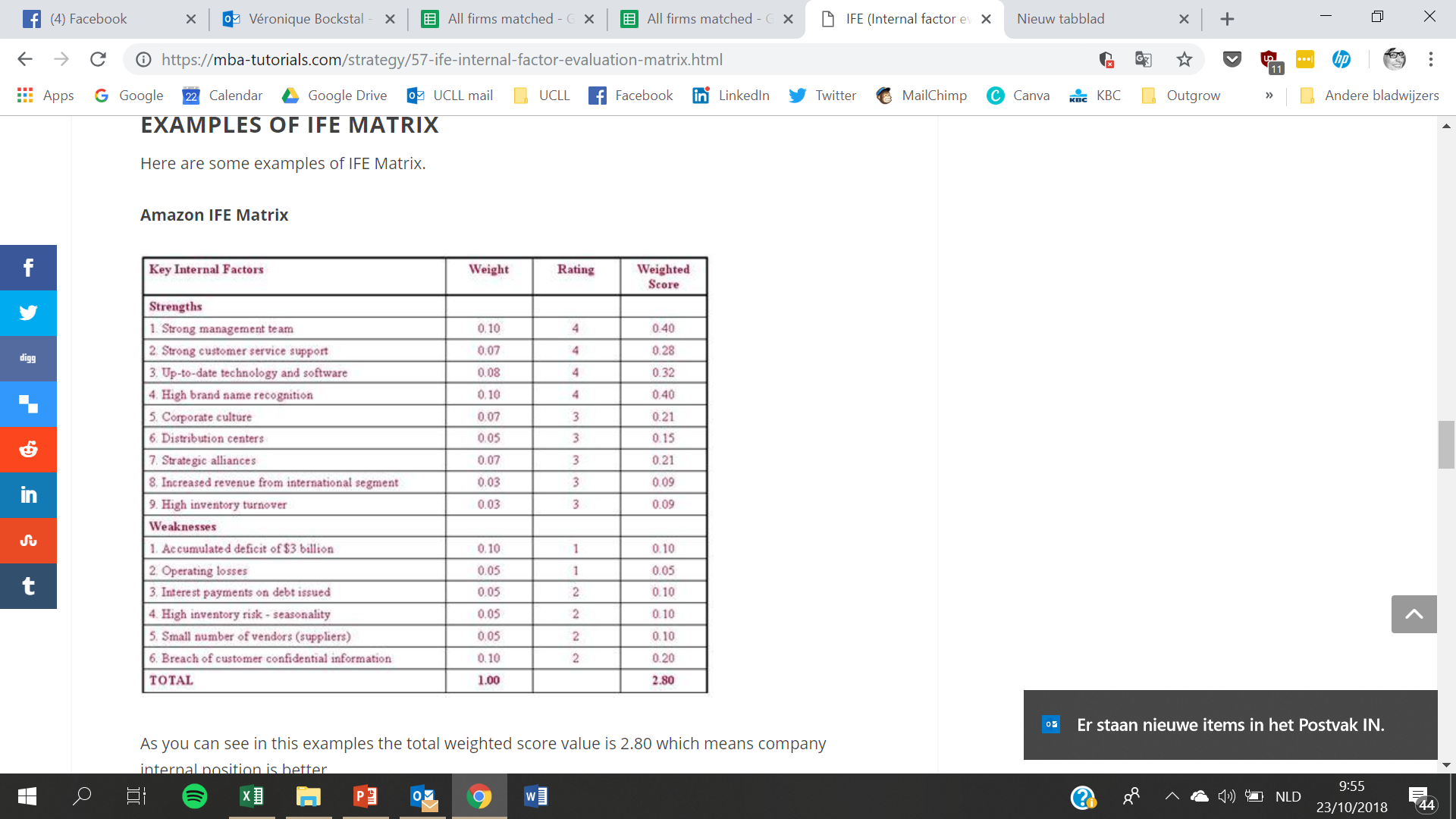 2.b. External Factor Evaluation (EFE) Matrix
External Factor Evaluation (EFE) Matrix is a strategy tool used to examine a company’s external environment and to identify the available opportunities and threats
EFE Matrix evaluates the external position of the organisation or its strategic intent
Can serve as input for a broader SWOT analysis
External Factors (see previous session)
Porter’s Five Forces analysis (see previous session) or the Competitive
Profile Matrix (see next slides)
Economic
Social
Cultural
Demographic
Environmental
Political
Governmental
Technological
Competitive
Legal
How to list an EFE Matrix?
List key external factors
Weight from 0.0 (not important) to 1.0 (very important)
Rate effectiveness of current strategies: 4= the response is superior, 3= the response is above average, 2= the response is average, 1= the response is poor
Multiply weight * rating
Sum weighted scores
3. Confrontation Matrix
A Confrontation Matrix is a tool which is used to further analyse the output of a SWOT analysis 
It allows to analyse each different combination of strength, weakness, opportunity, and threat 
By doing this, the aim is to identify the most important strategic issues the organisation is facing
Questions to Ask/Answer…
How can you convert weaknesses to strengths?
What do you have to do to use opportunities?
How do you best neutralise threats?
Confrontation Matrix
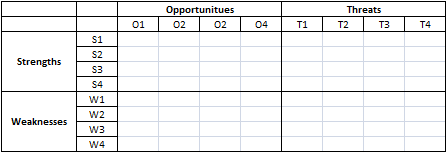 [Speaker Notes: List the firm’s key external opportunities (coming from Macro and Meso Analysis)
List the firm’s key external threats (coming from Macro and Meso Analysis)
List the firm’s key internal strengths (resulting from Internal Analysis and comparison with competitors)
List the firm’s key internal weaknesses (resulting from Internal Analysis and comparison with competitors)
Match internal strengths with external opportunities, and record the resultant SO Strategies
Match internal weaknesses with external opportunities, and record the resultant WO Strategies
Match internal strengths with external threats, and record the resultant ST Strategies
Match internal weaknesses with external threats, and record the resultant WT Strategies]
How to build a Confrontation Matrix?
Move across the matrix from left to right, starting with opportunity 1 (O1)
Look at the different internal options (strengths and weaknesses) and assign a score of 3 to the best one, a score of 2 to the next best option, and a score of 1 to the next best option; all other options receive a score of 0
Continue working left to right across the matrix until you have completed the column for the final threat
Alternative scoring mechanism is using + and – symbols
How to build a Confrontation Matrix?
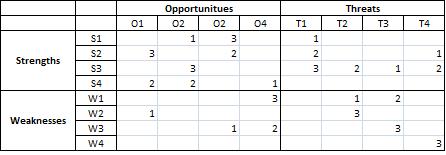 How to build a Confrontation Matrix?
From here, the next step is to investigate all of the combinations which have been identified as strategically important or interesting, and then continually narrow the various options down until the best strategy for the organisation remains
How to build a Confrontation Matrix?
SO Strategies 
Use a firm’s internal strengths to take advantage of external opportunities
WO Strategies 
Aim at improving internal weaknesses by taking advantage of external opportunities
ST Strategies 
Use a firm’s strengths to avoid or reduce the impact of external threats
WT Strategies 
Defensive tactics directed at reducing internal weakness and avoiding external threats
33
[Speaker Notes: https://www.business.qld.gov.au/starting-business/planning/market-customer-research/swot-analysis/uses

It is important to draw conclusions after the SWOT. What to be done with our weaknesses. 
What with the threats, do we have strenghts that can help us to be less touched by certain threats]
In-class Activity (continuing from slide 18)
3.	Make a SWOT Matrix for your favourite bar or restaurant
4. 	Matching stage: formulate SO, WO, ST and WT strategies and or actions
Marketingtools 1st year - Week3 TT2 - regular students
Homework Assignment SWOT Analysis (Assessment)
Make teams: 3-5 people
Choose one small or medium-sized enterprise per team, get the company approved by your lecturer and make sure you have access to information about the company
Develop per team 4-5 slides: a SWOT matrix, including a SO strategy, a WO strategy, a ST strategy, and a WT strategy and split this into short-term and long-term strategies
Try to compare the company with at least one competitor
Give a minimum of 5 opportunities, 5 threats, 5 strengths, and 5 weaknesses
Optional: give a 5-8 minute PPT presentation
Important: add sources in your document
[Speaker Notes: This assignment can be given as homework. Students can work in groups . If students need more time to spend on assignments,  they can work individually.
This can be used as an assessment.
Assessment can also be extended by assessing the in-class activities and or participation.
SWOT must be correct
SWOT must be relevant]
Summary
Learning Objectives
Students are able to analyse the SWOT and develop strategies for the company by combining the strengths and weaknesses with the opportunities and strengths
Students are able to recognise the advantages and limitations of using a SWOT analysis
Students are able to connect a SWOT analysis to the internal and external analysis
37
References
Muilwik, E. (2009-2014). Meso Environment. Retrieved from https://www.intemarketing.org/marketing-information/marketing-environment/meso-environment
 Community Tool Box. (n.d.). Chapter 3. Assessing Community Needs and Resources | Section 14. SWOT Analysis: Strengths, Weaknesses, Opportunities, and Threats. Retrieved from https://ctb.ku.edu/en/table-of-contents/assessment/assessing-community-needs-and-resources/swot-analysis/main
Employment, S. B. and T. (2011, July 28). Uses of SWOT analysis. Retrieved  from https://www.business.qld.gov.au/starting-business/planning/market-customer-research/swot-analysis/uses
Employment, S. B. and T. (2011, July 28). Benefits and limitations of SWOT analysis. Retrieved from https://www.business.qld.gov.au/starting-business/planning/market-customer-research/swot-analysis/benefits-limitations
Employment, S. B. and T. (2011, July 28). Tips for a successful SWOT analysis. Retrieved from https://www.business.qld.gov.au/starting-business/planning/market-customer-research/swot-analysis/tips
Employment, S. B. and T. (2011, March 8). Benchmarking your. Retrieved from https://www.business.qld.gov.au/starting-business/planning/market-customer-research/benchmarking
38